Международный Фестиваль Робототехники РобоФинист
СИСТЕМА ОБЕСПЕЧЕНИЯ БЕЗОПАСНОСТИ УСТОЙЧИВОГО РАЗВИТИЯ ГОРОДА
г. Волгодонск, 2020
НАРАСТАНИЕ УГРОЗ В ПРИРОДНО-ТЕХНОГЕННОЙ СФЕРЕ
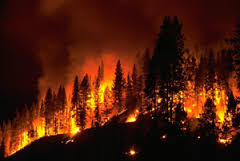 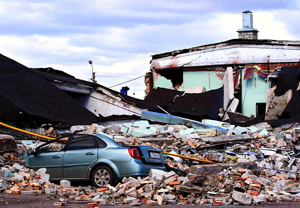 Гибель или потеря здоровья людей
Ущерб окружающей среде
Экономические потери
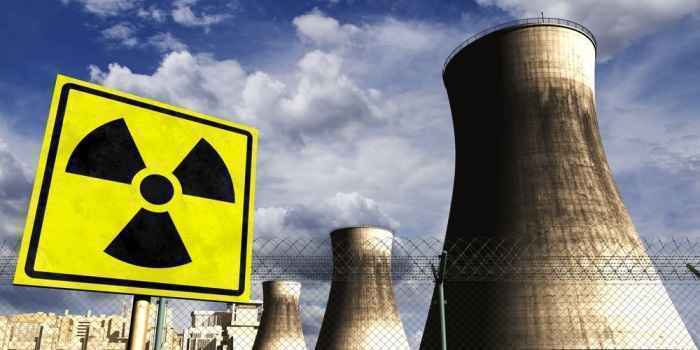 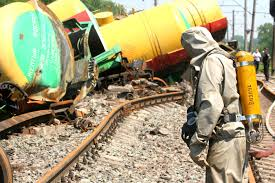 [Speaker Notes: Одним из наиболее сложных и ответственных технологических процессов на АЭС является перегрузка ядерного топлива, выполняемая перегрузочной машиной.
Перегрузка осуществляется во время ежегодных остановок реактора для планово-предупредительных работ. Топливо из реактора удаляется только сверху. Отработавшую тепловыделяющую сборку (ТВС)извлекают перегрузочной машиной из активной зоны реактора, и перемещают под водой к бассейну выдержки, где она устанавливается в специальный стеллаж. Затем перегрузочная машина извлекает свежую сборку из бассейна выдержки и перемещает ее обратно к активной зоне реактора.
Этот процесс наиболее эффективно изучать на его модели. Поэтому, целью проекта является создание модели процесса перегрузки ядерного топлива на атомных станциях с реакторами типа ВВЭР с использованием конструкторов LEGO и LEGO Mindstorms.]
УМНЫЙ ГОРОД
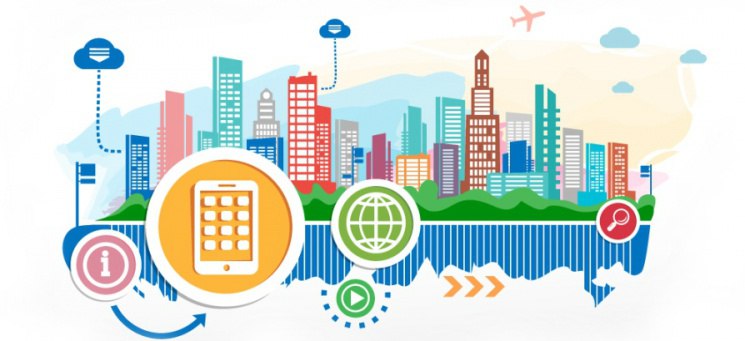 АСКРО РОСТОВСКОЙ АЭС
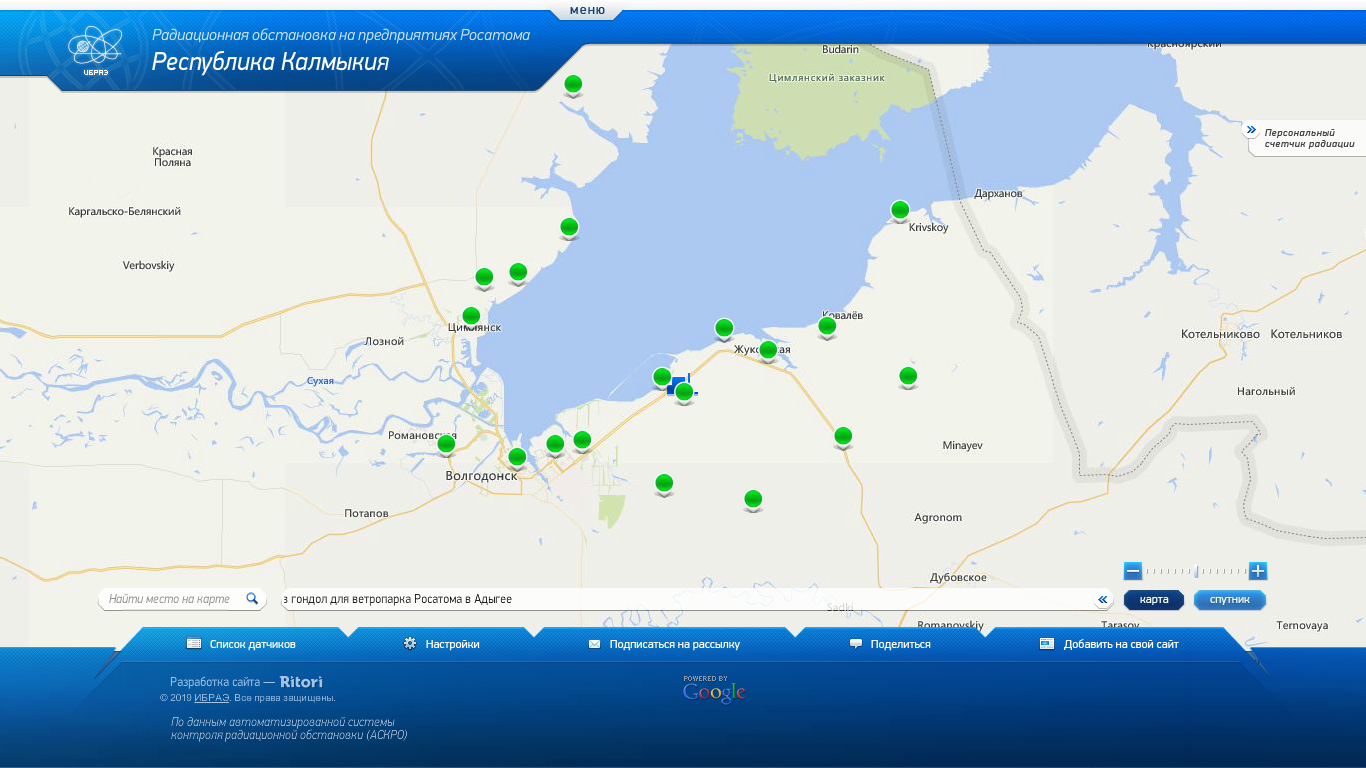 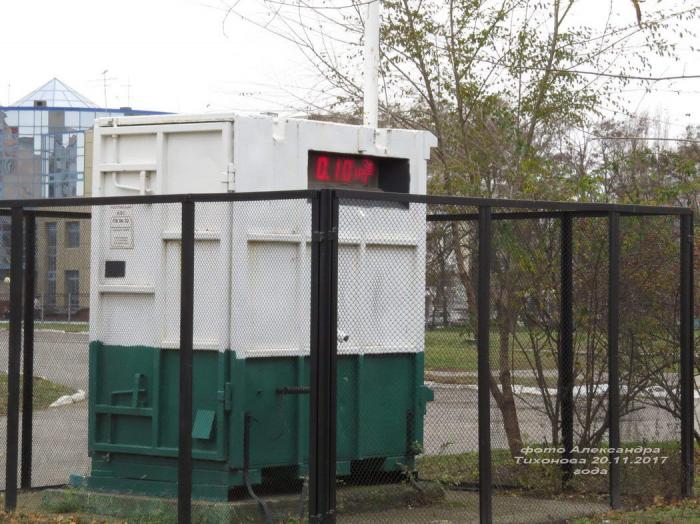 Недостатки:
Осуществляет только радиационный и температурный мониторинг.
 Все Посты АСКРО стационарные.
ЦЕЛИ И ЗАДАЧИ ПРОЕКТА
Цель проекта:

обеспечение безопасного и устойчивого развития городов путем создания модели системы, выполняющей сбор, обработку, обмен и выдачу информации в области защиты населения и территорий от различных угроз.

Задачи проекта:

Создать технические устройства системы с использованием конструктора Arduino.
Написать программы функционирования системы в среде Arduino IDE.
Выполнить программную реализацию веб-сайта.
ФУНКЦИИ СИСТЕМЫ
Учет и размещение Постов контроля с использованием наземного и воздушного транспорта
Контроль, хранение и представление пользователям значений измеренных параметров
Мониторинг обстановки в местах размещения Постов контроля
Сигнализация превышения уровней контролируемых параметров
СОСТАВ СОБУРГ 4М
Сервер с базой данных
Посты контроля
Квадрокоптер
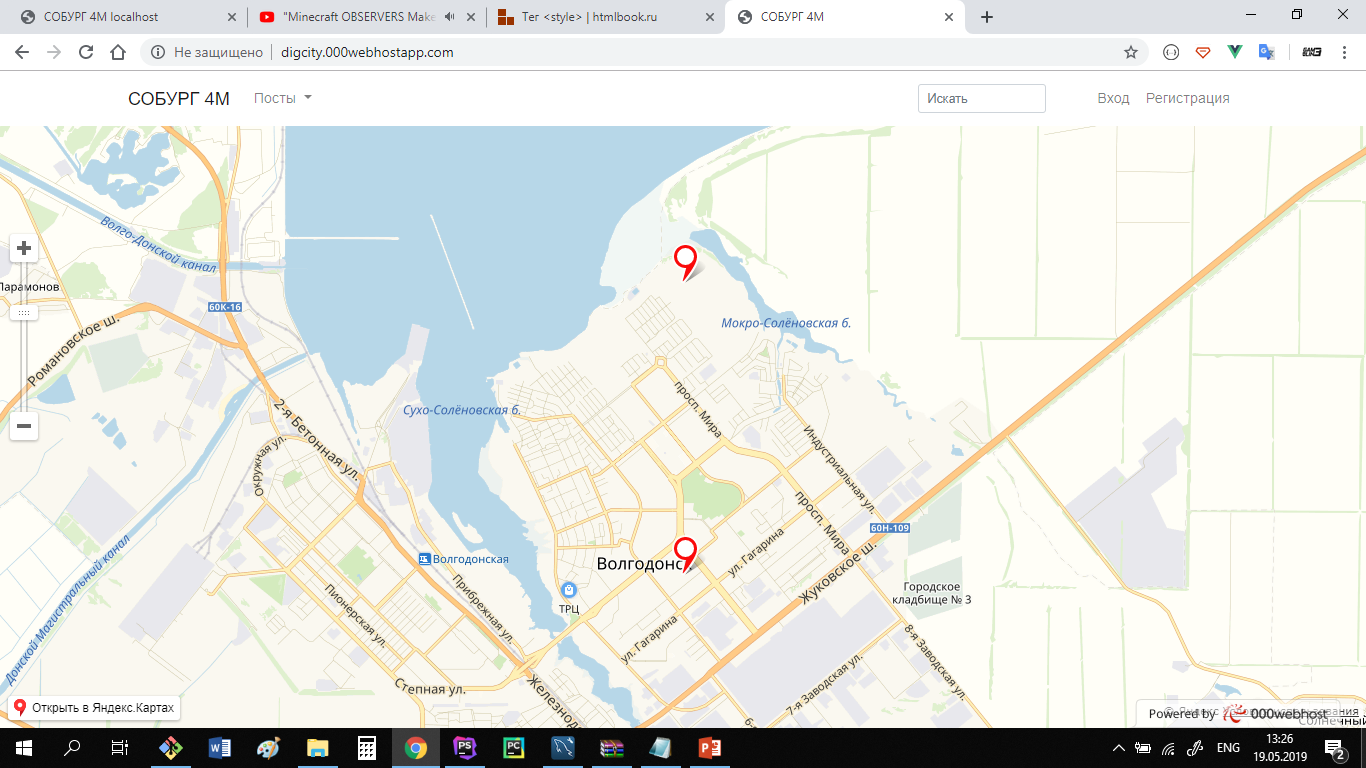 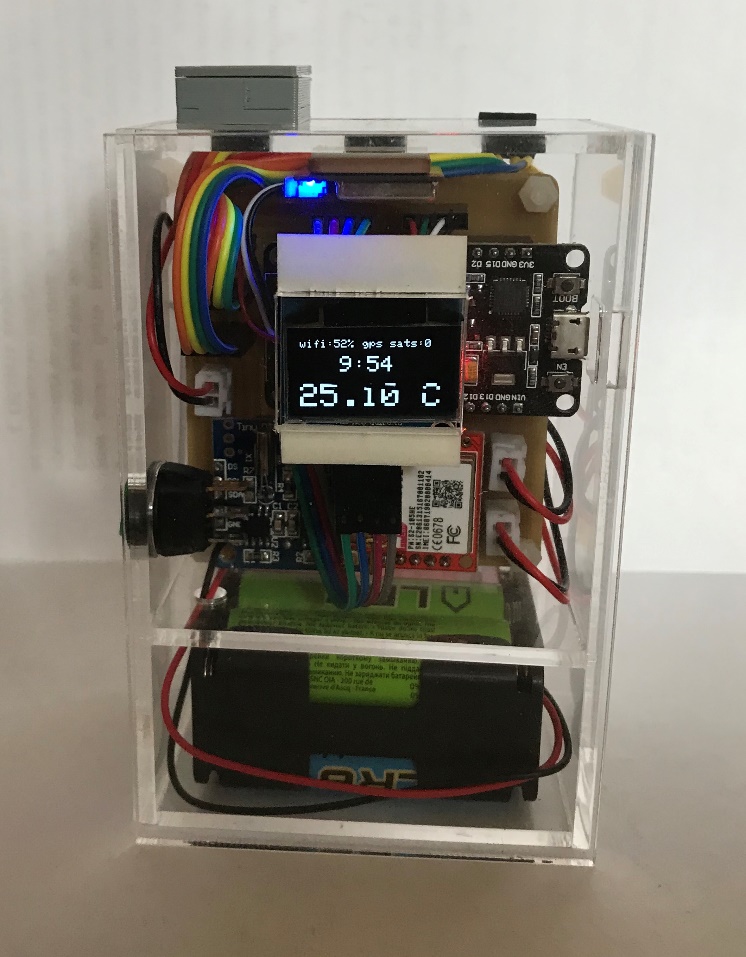 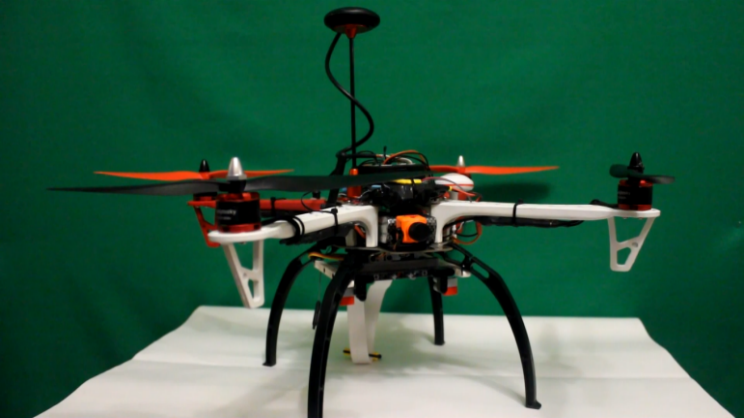 ПОСТ КОНТРОЛЯ
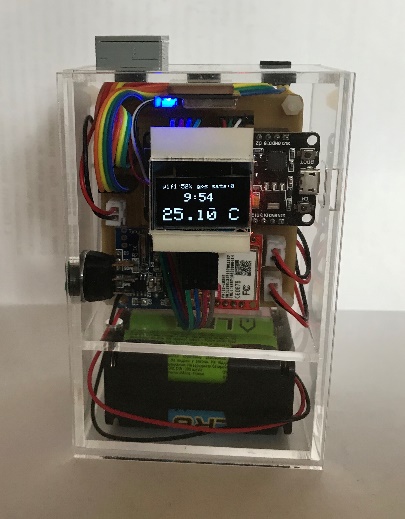 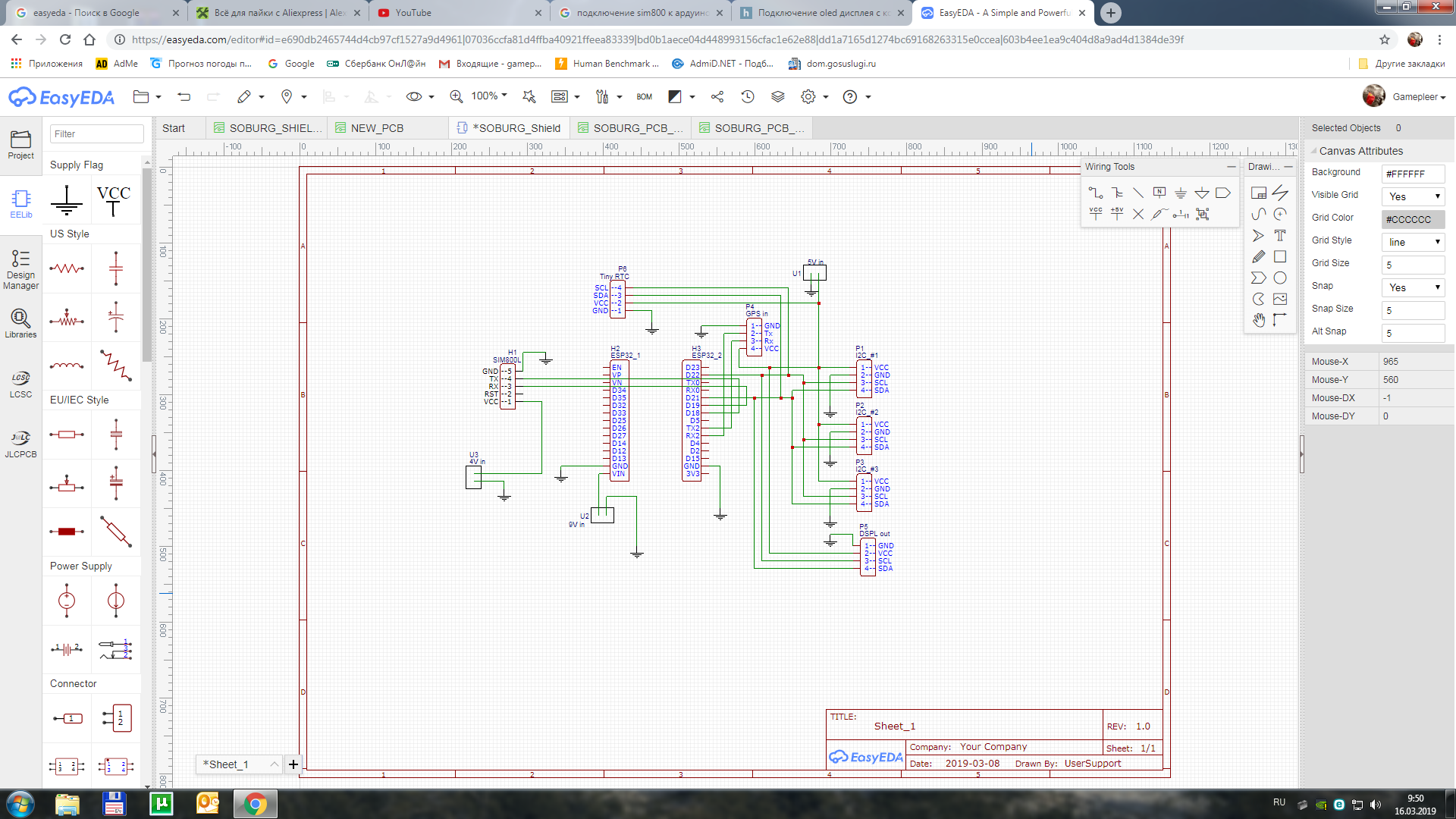 Пост контроля
Схема Поста контроля
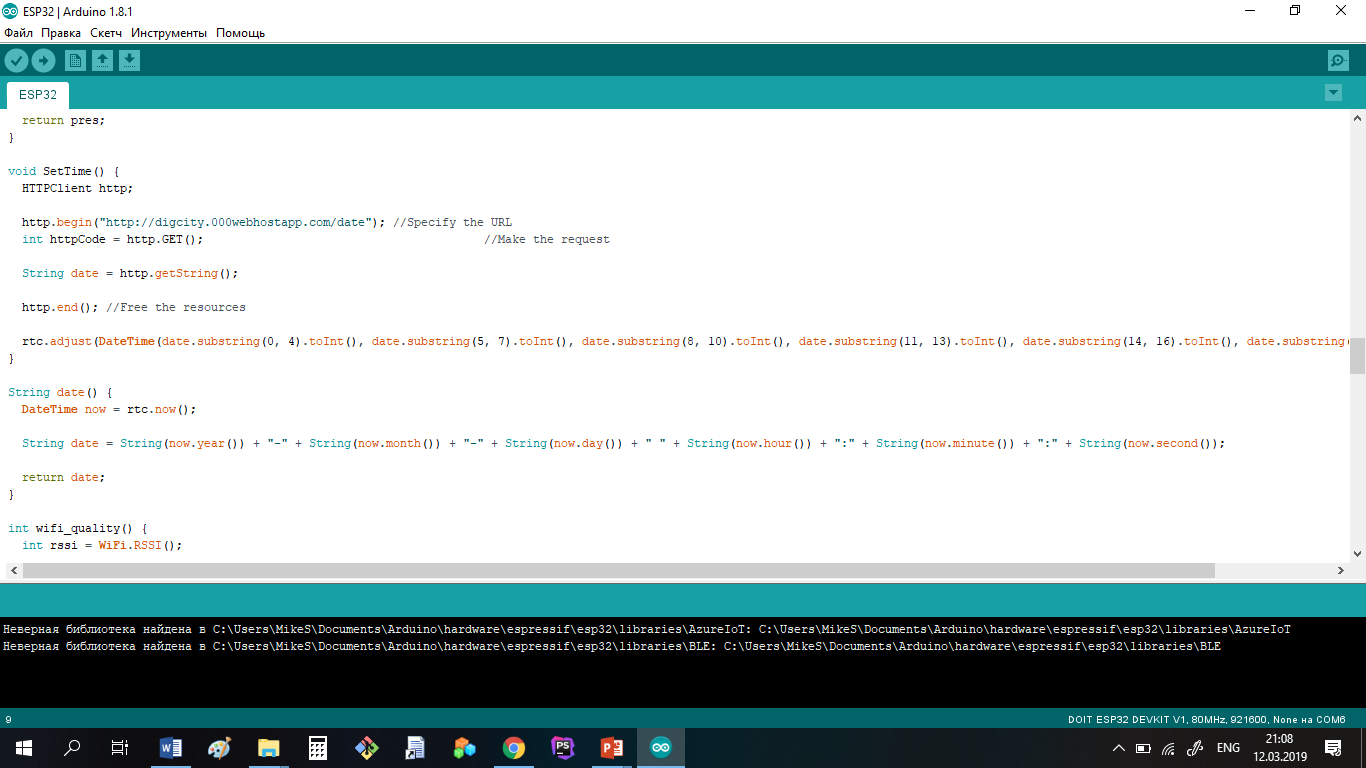 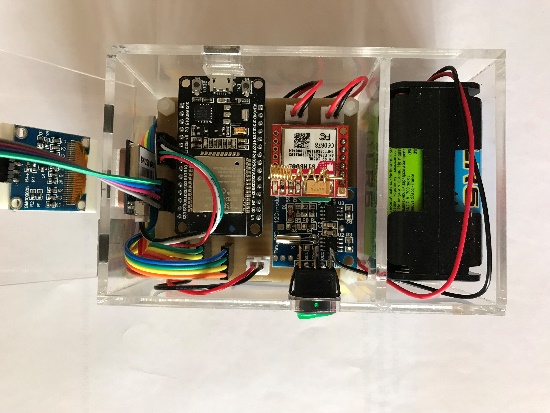 Состав Поста контроля
Программа функционирования 
Поста контроля
СОЗДАНИЕ ПЕЧАТНОЙ ПЛАТЫ
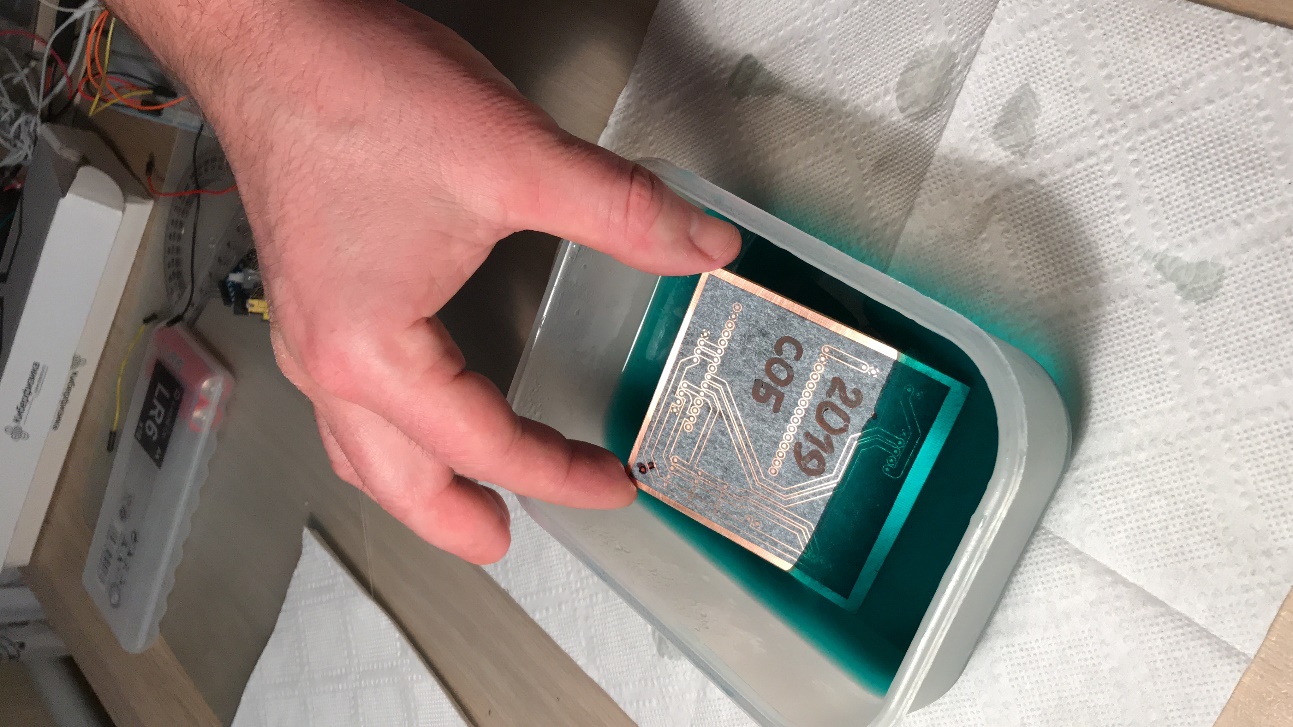 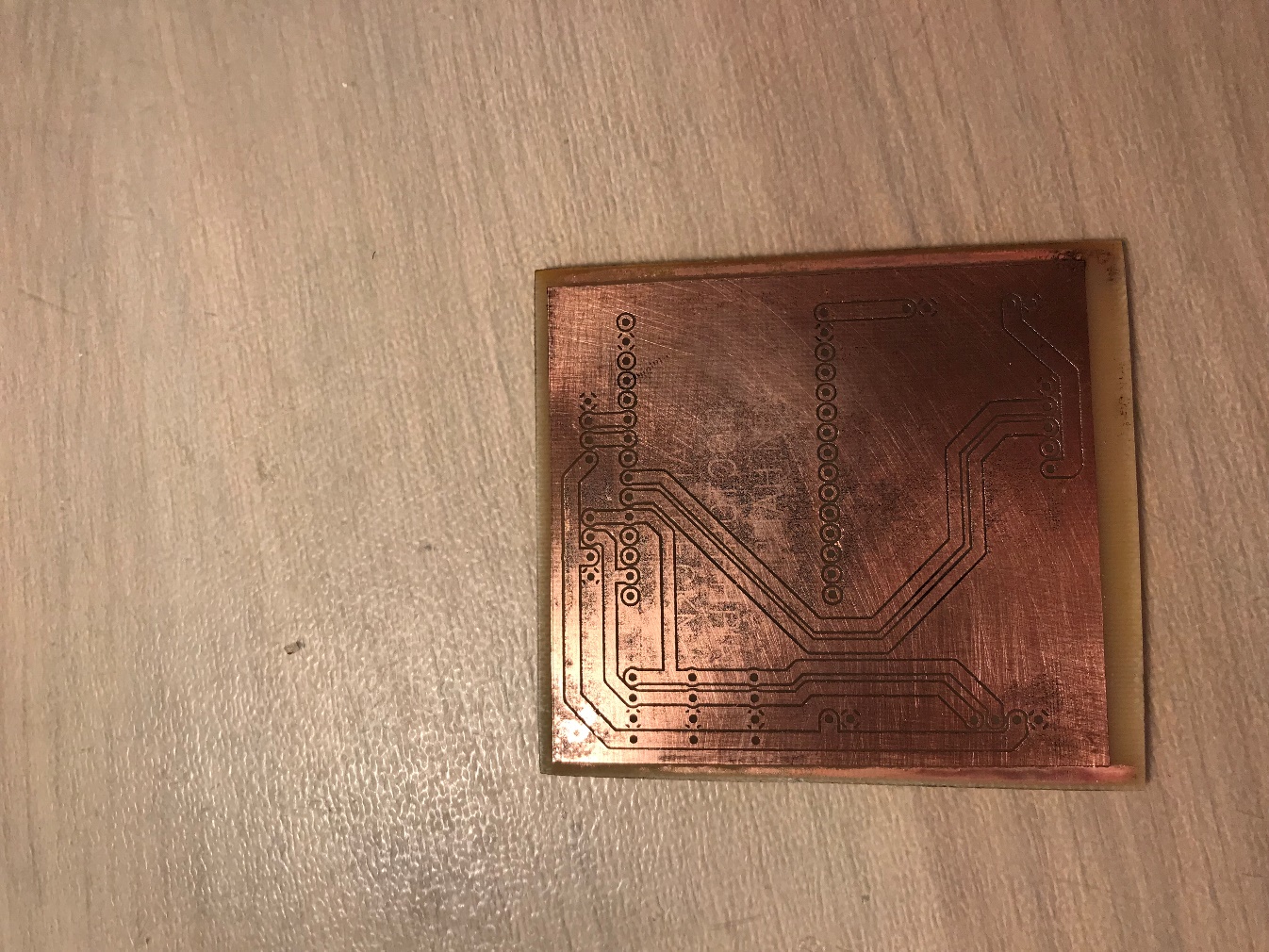 Вытравливание печатной платы
Готовая печатная плата
ПРОГРАММА ФУНКЦИОНИРОВАНИЯ ПОСТА КОНТРОЛЯ
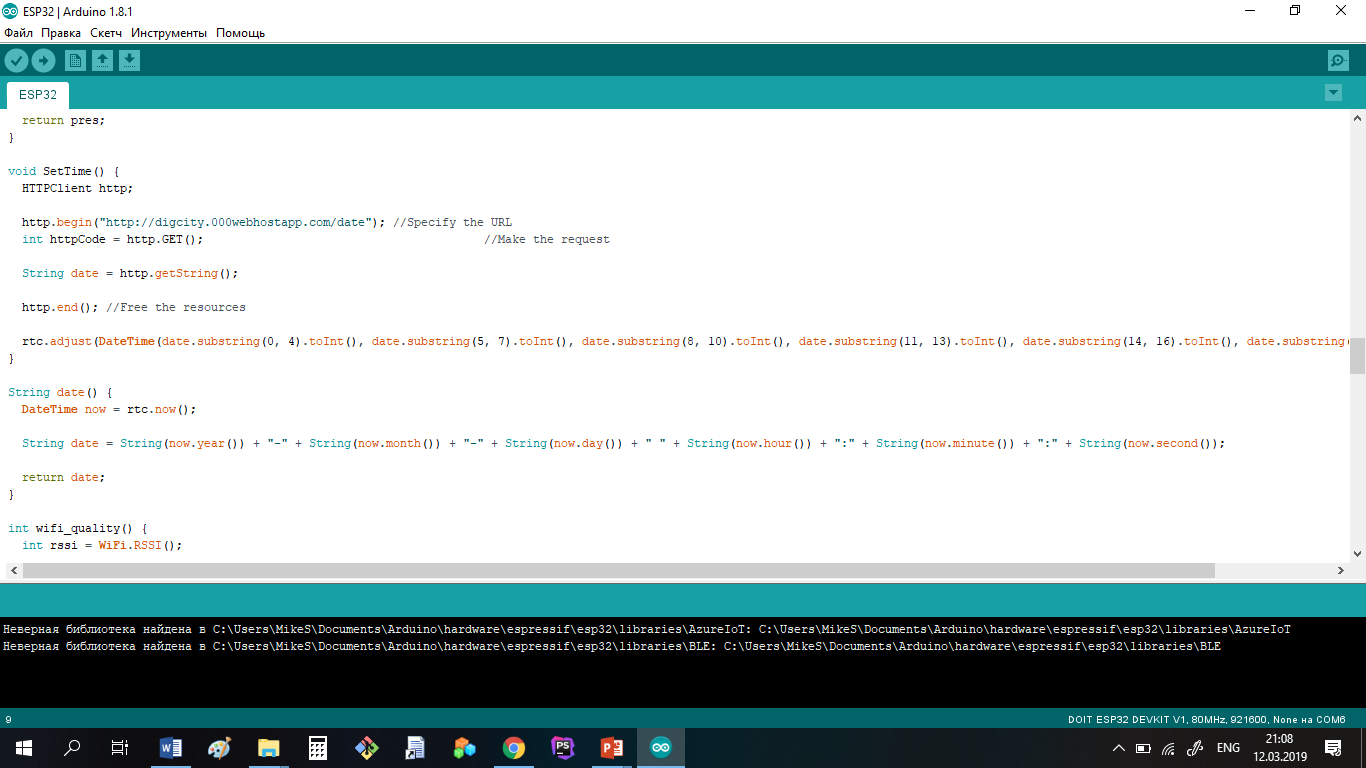 3D МОДЕЛИ В ПРОГРАММЕ SKETCH UP
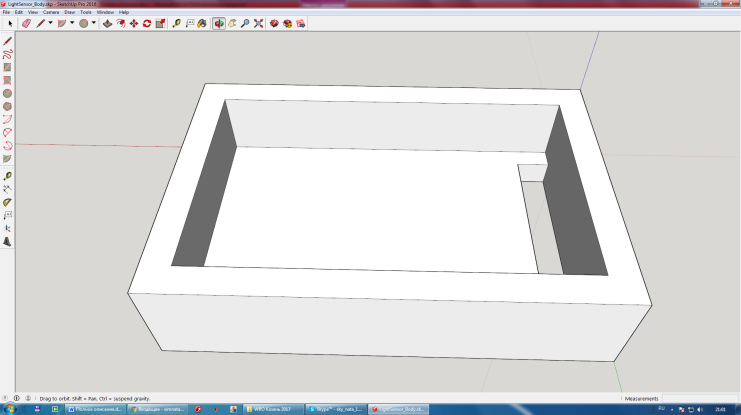 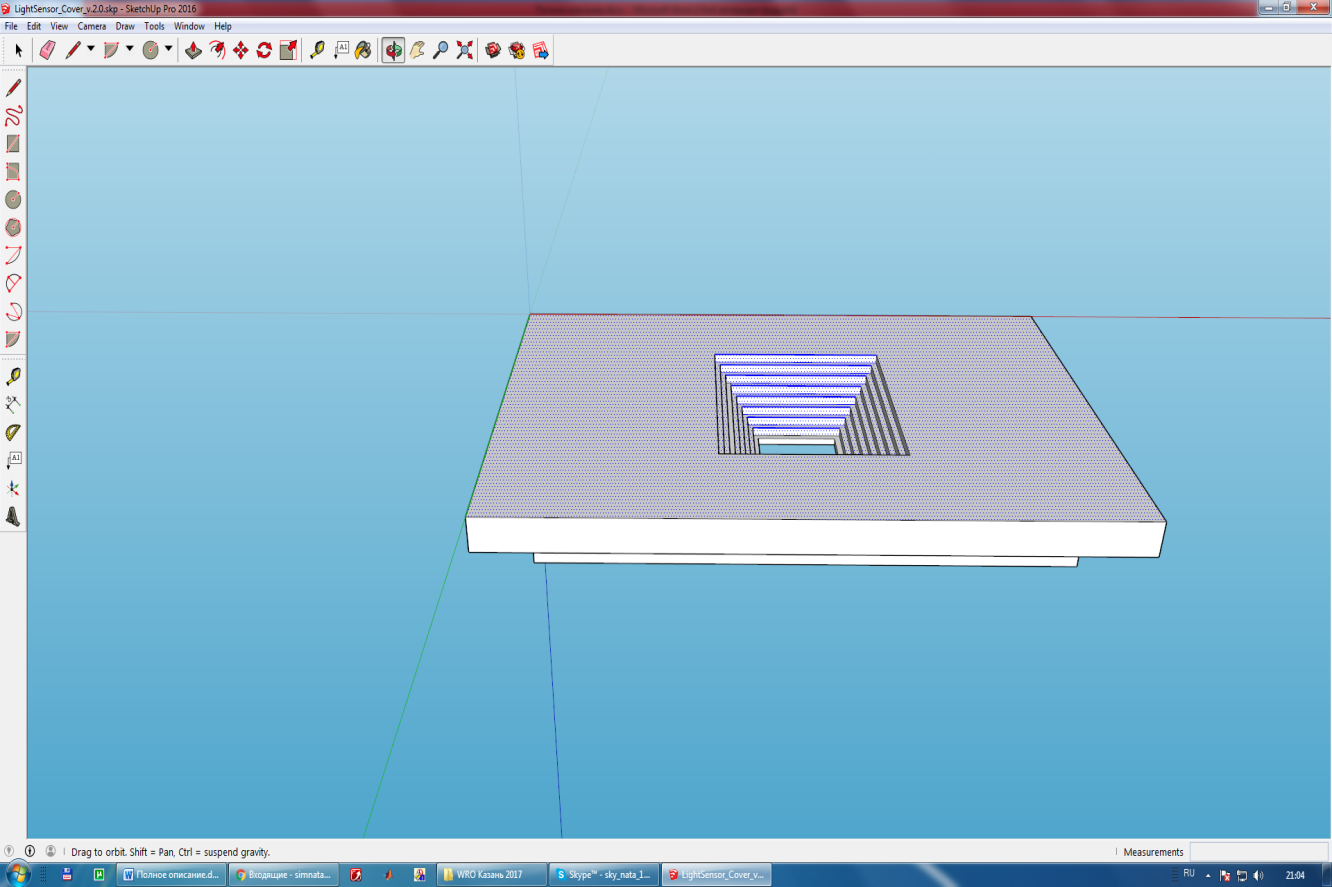 3D модель основания и крышки корпуса датчика освещенности BH1750
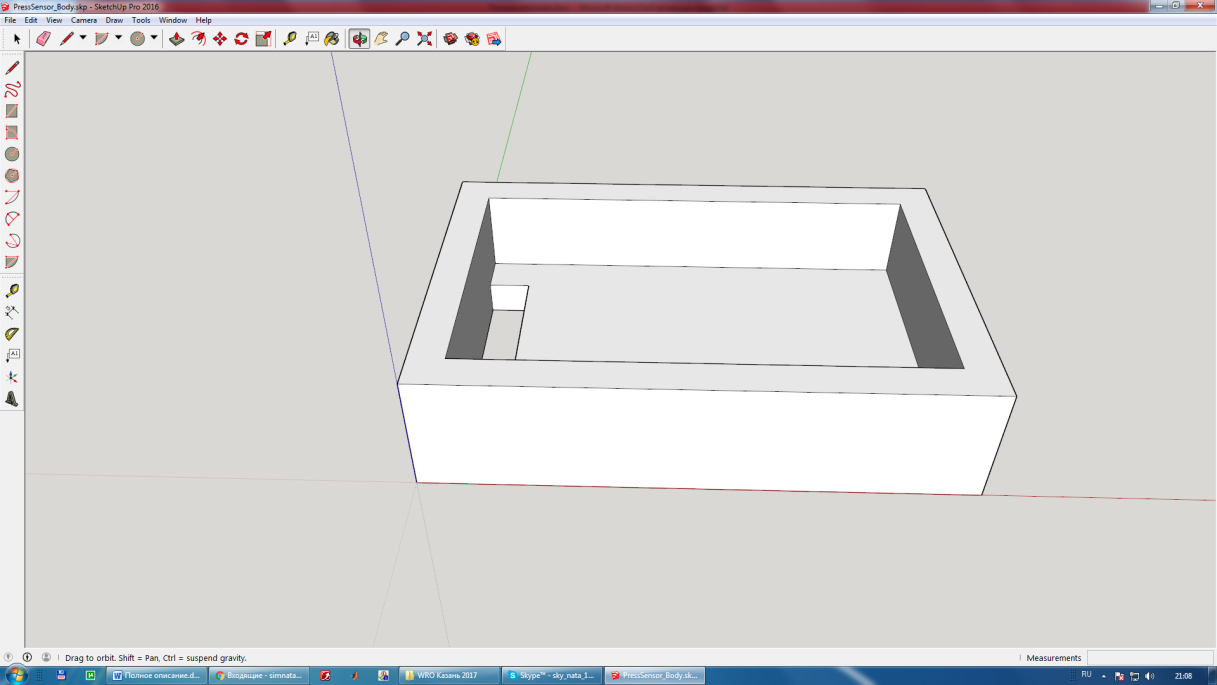 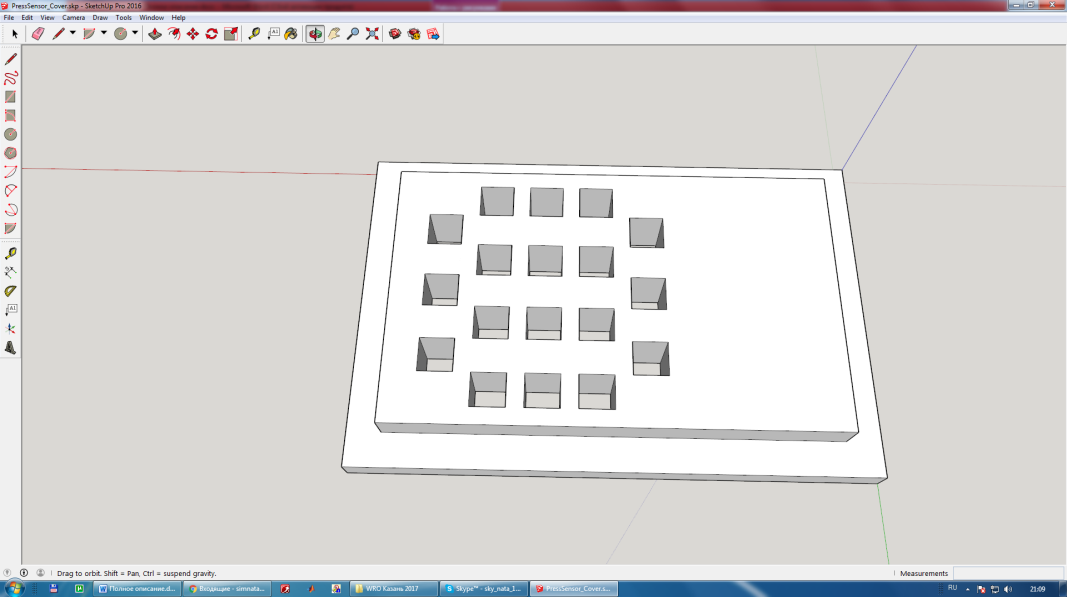 3D модель основания и крышки корпуса датчика давления BMP180
СТРАНИЦА ПОСТА КОНТРОЛЯ ПРИ ПЕРВОМ ВКЛЮЧЕНИИ
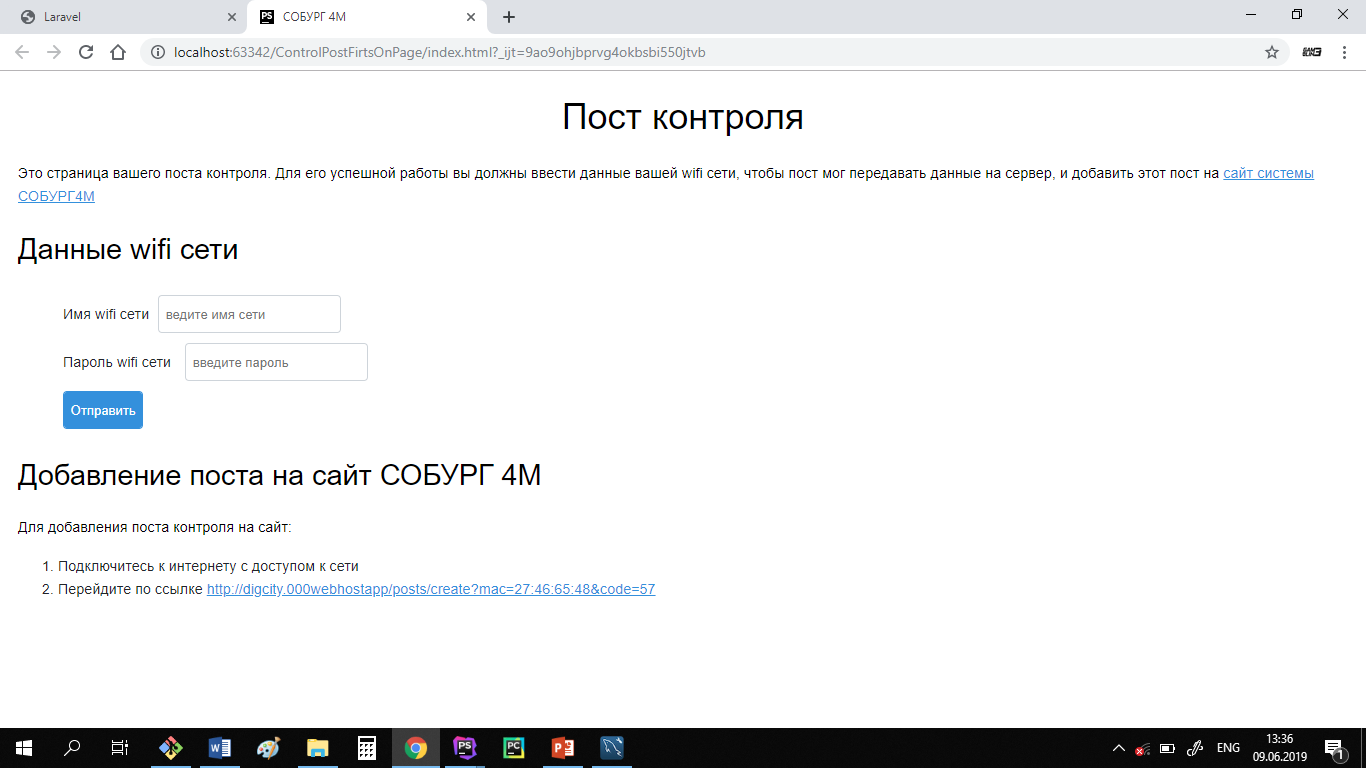 БЛОК-СХЕМА СОБУРГ 4М
Отображение на экране
Запуск
Отправка данных на сервер
Подключение  к Wi-Fi сети
Получение текущего времени и координат
Подключил-ся к Wi-Fi сети?
нет
Получение значений с датчиков
да
Синхронизация с сервером
Определение подключенных датчиков с помощью адреса I2C
АЛГОРИТМ ЭЛЕКТРОННОЙ ЦИФРОВОЙ ПОДПИСИ
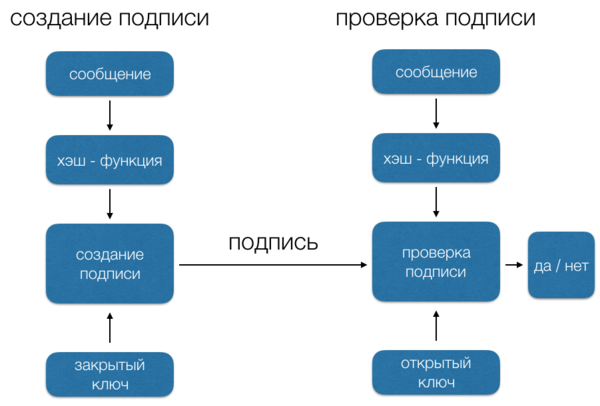 СВЯЗЬ ПОСТА КОНТРОЛЯ С СЕРВЕРОМ
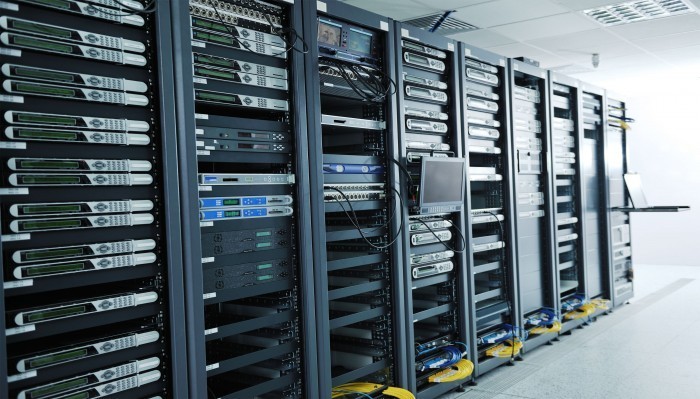 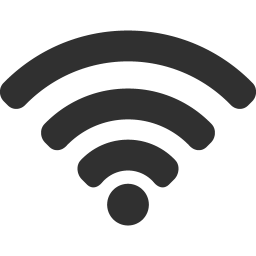 Сервер с базой данных
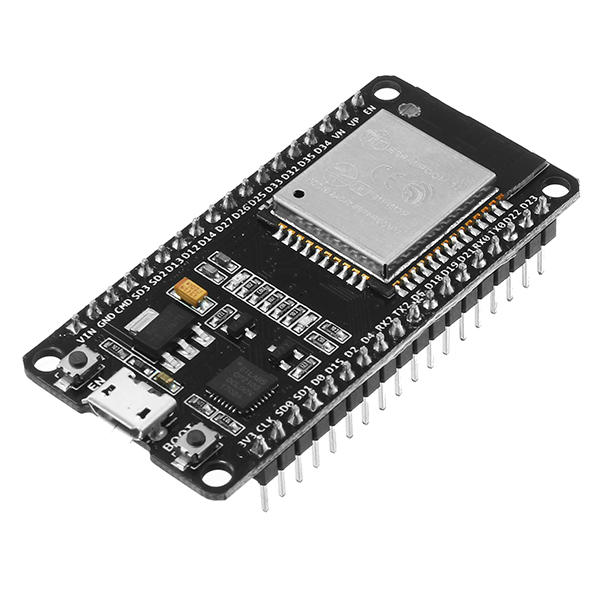 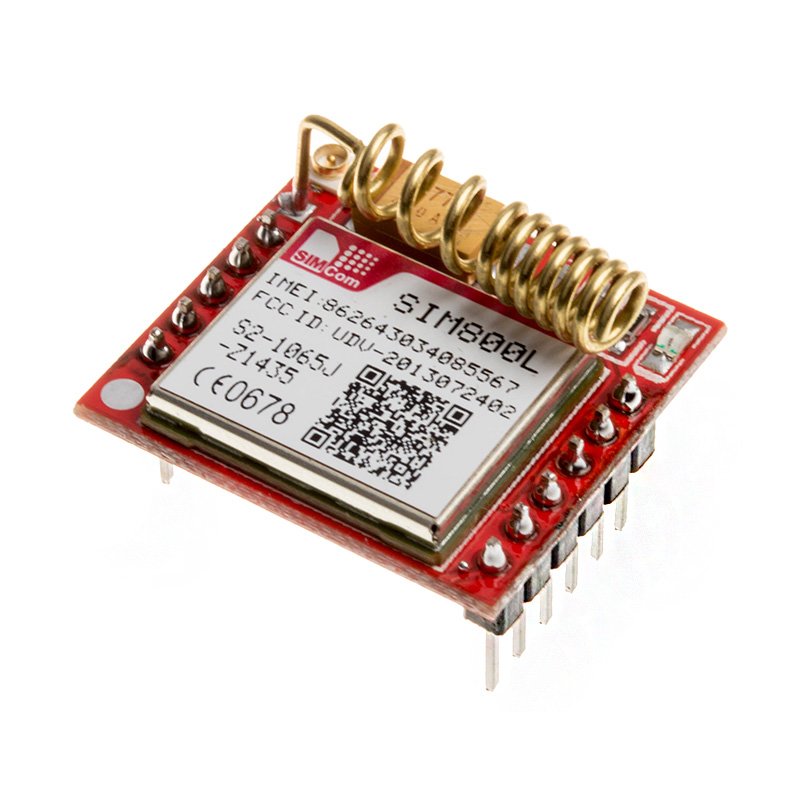 Плата ESP32 с Wi-Fi модулем
GPRS модуль
ИСПОЛЬЗУЕМЫЕ ТЕХНОЛОГИИ И ПО
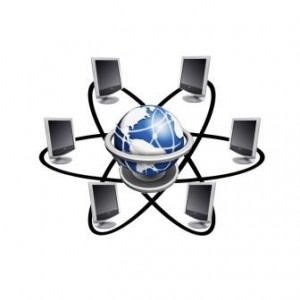 Языки программирования:

серверный язык PHP
язык разметки HTML5
язык стилей CSS
Программное обеспечение и сайты:

среда PhpStorm;
Система управления базами данных MySQL;
программная платформа Laravel;
браузер Google Chrome;
эмулятор командной строки Линукс Git Bash;
система контроля версий - сайт GitHub.
ГЛАВНАЯ ВЕБ-СТРАНИЦА САЙТА
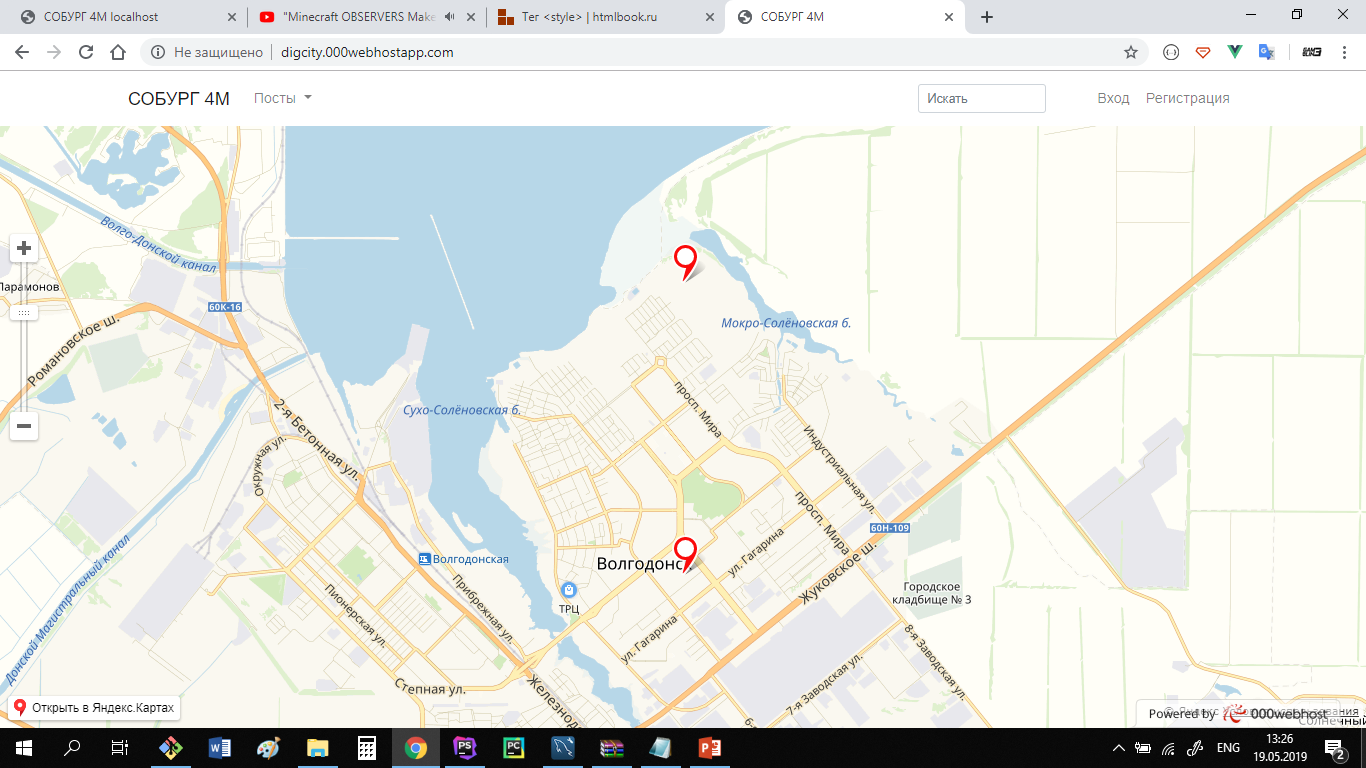 ГЛАВНАЯ ВЕБ-СТРАНИЦА САЙТА
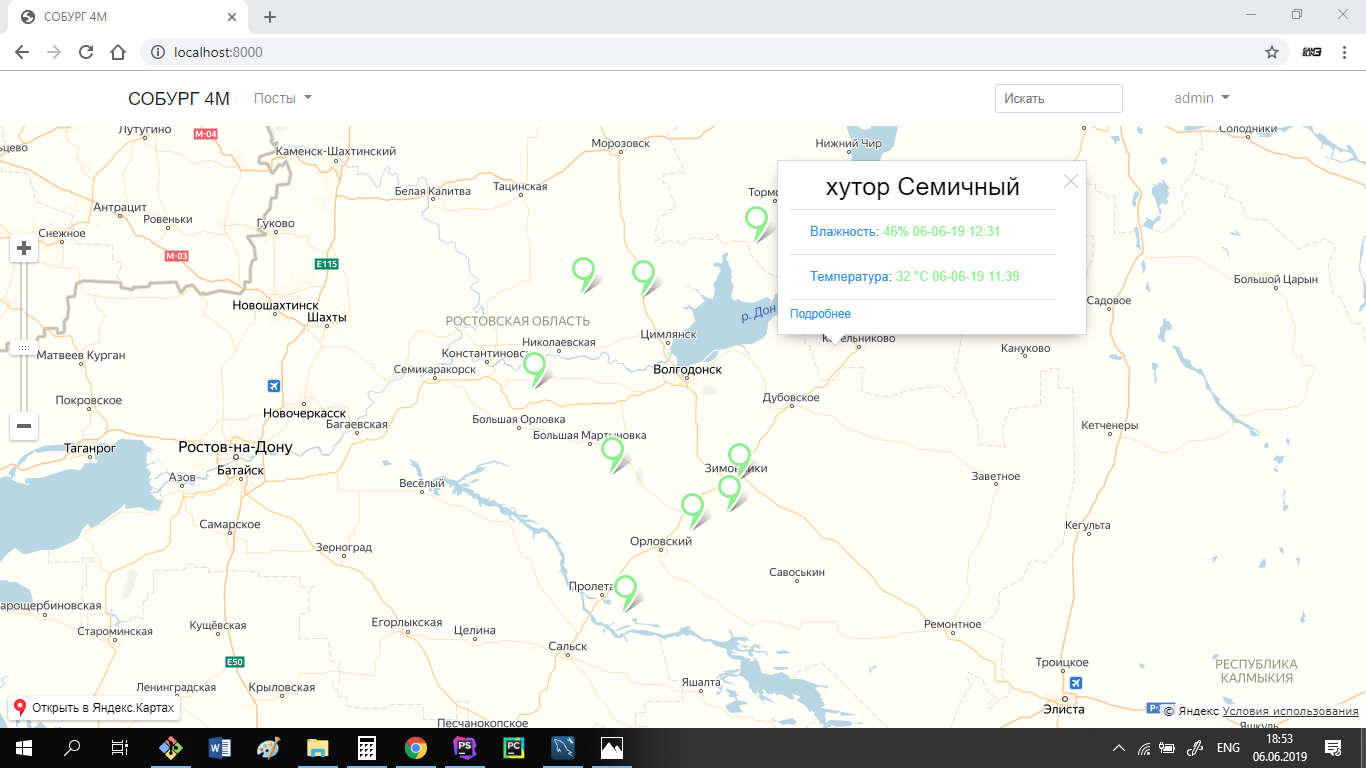 ВЕБ-СТРАНИЦА САЙТА «ДАННЫЕ ПОСТА КОНТРОЛЯ» (ФРАГМЕНТ)
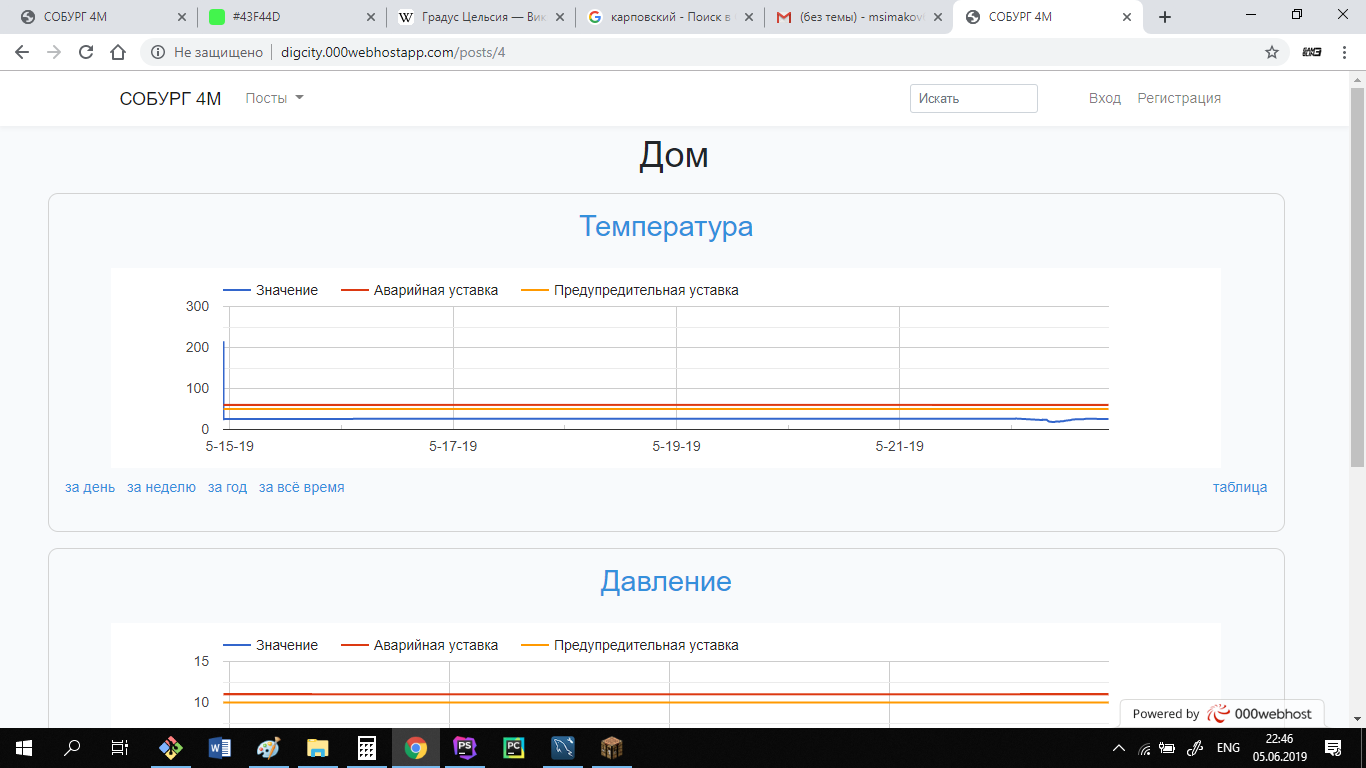 ВЕБ-СТРАНИЦА «АВТОРИЗАЦИЯ АДМИНИСТРАТОРА» И ЕЕ РЕАЛИЗАЦИЯ
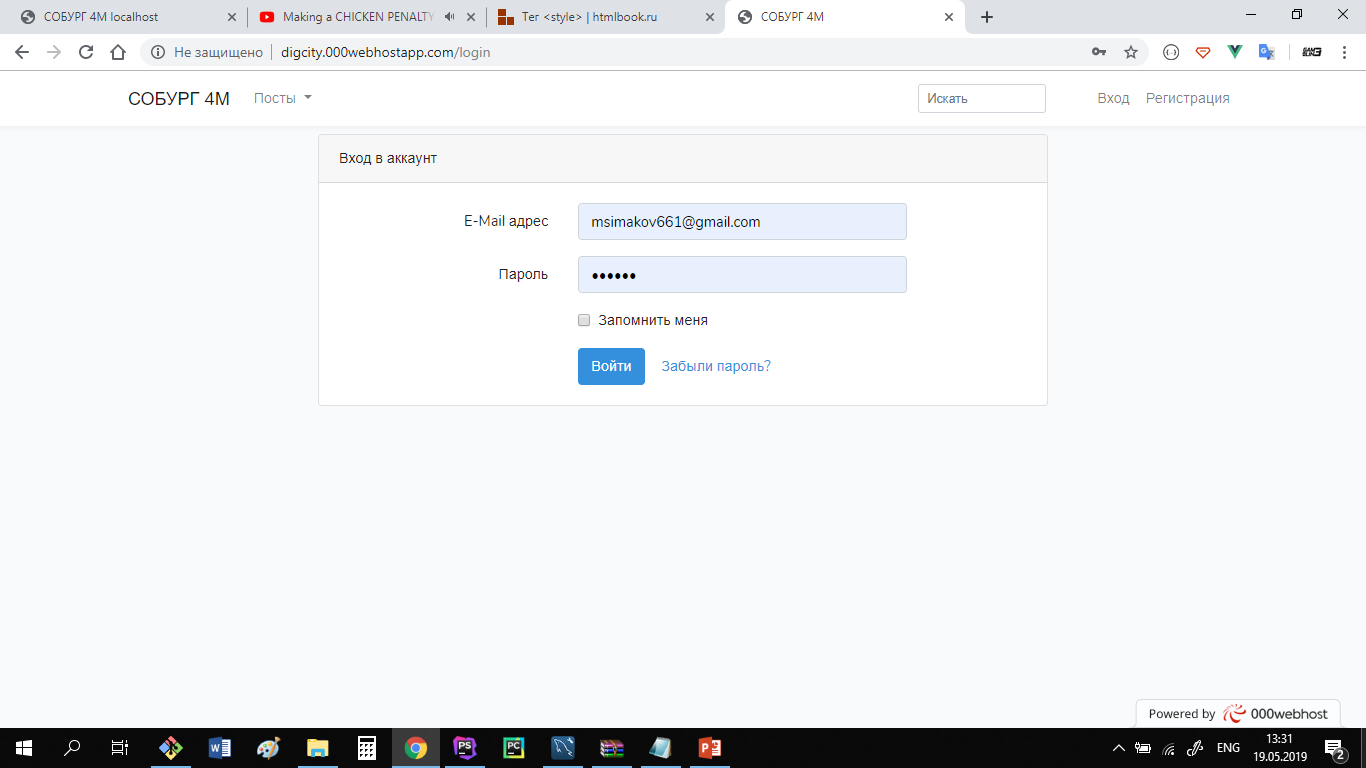 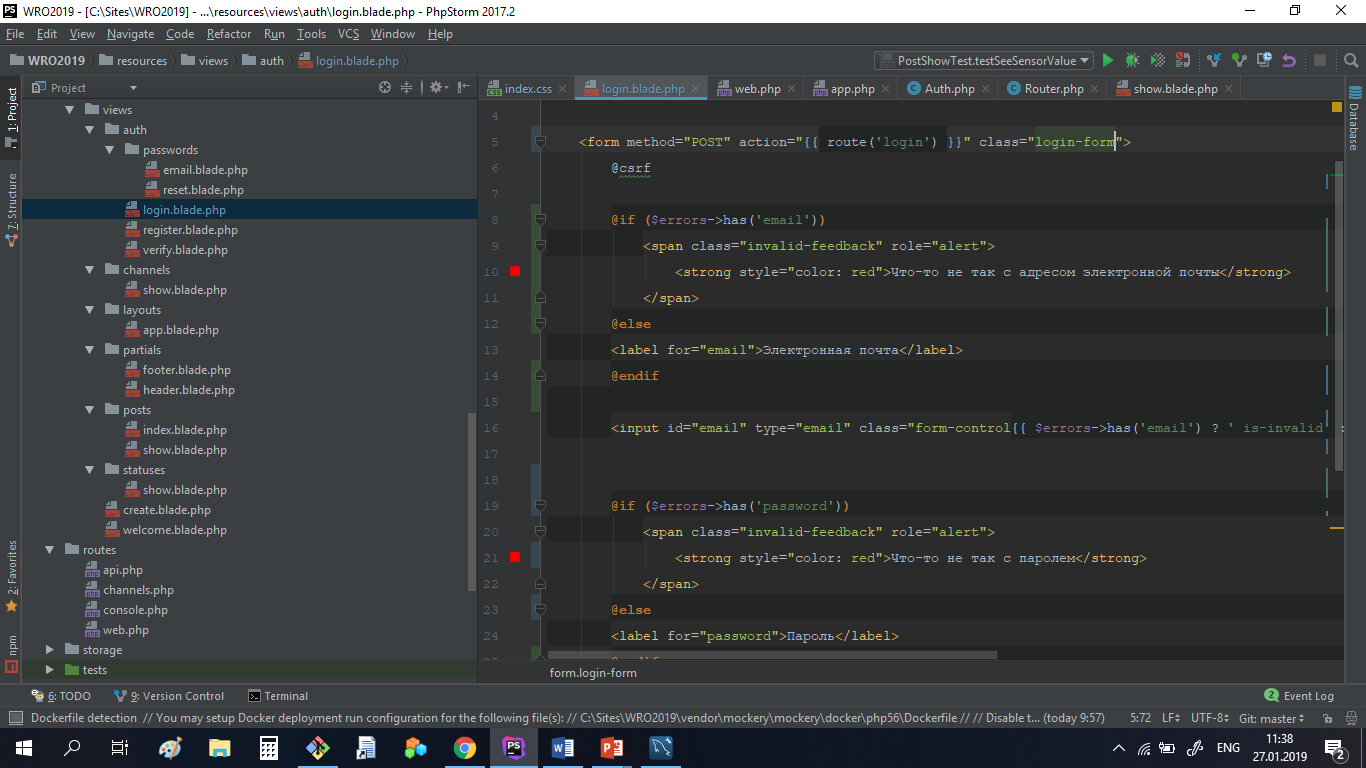 МОДЕЛЬ БАЗЫ ДАННЫХ В MYSQL WORKBENCH
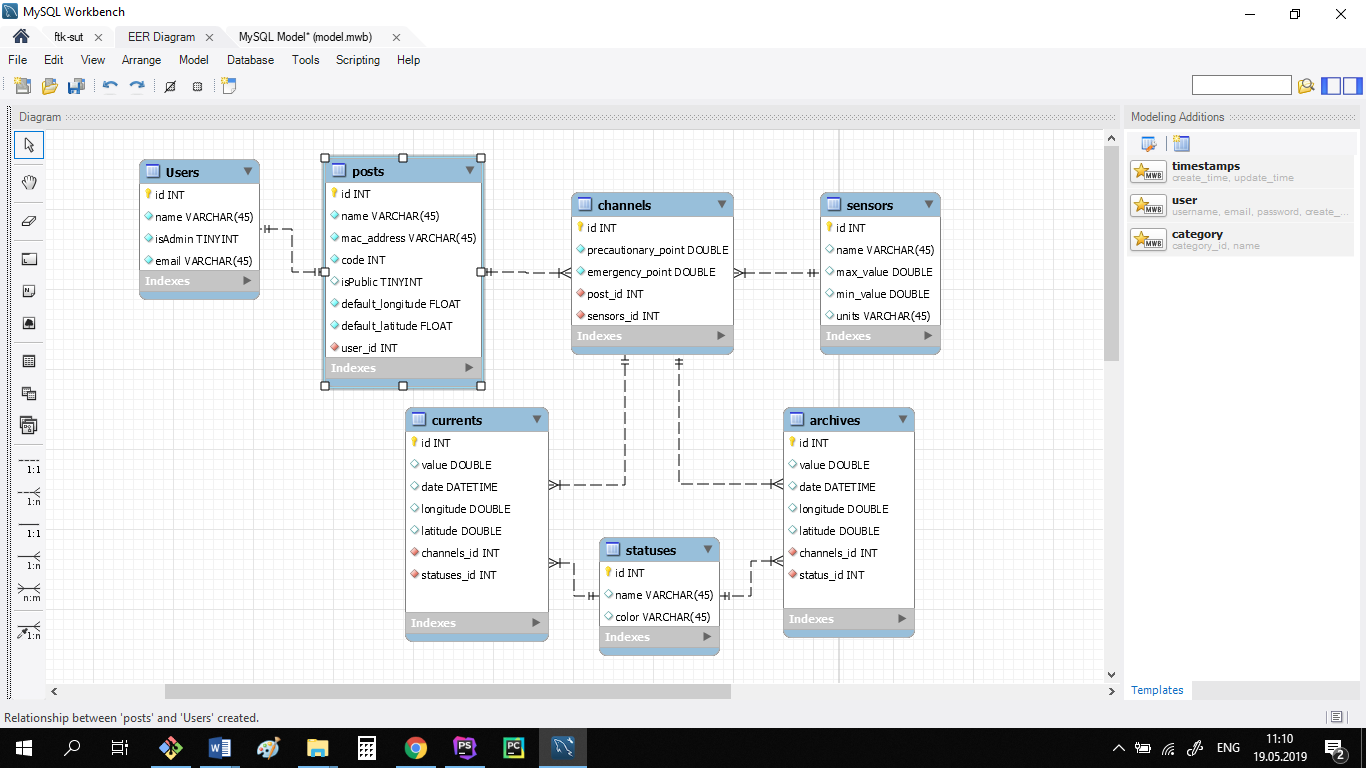 КВАДРОКОПТЕР
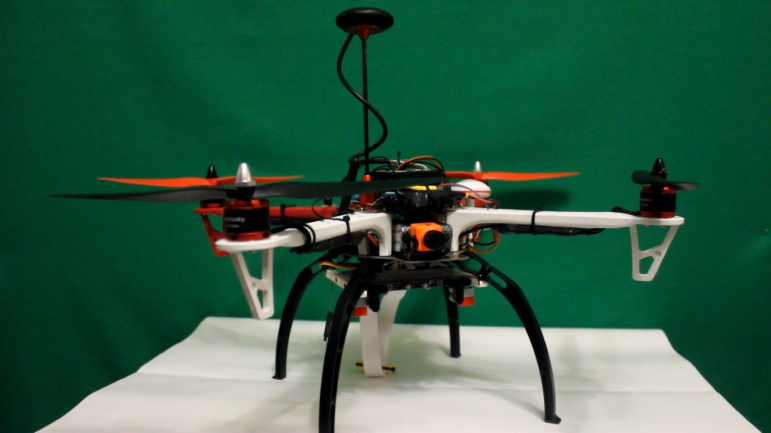 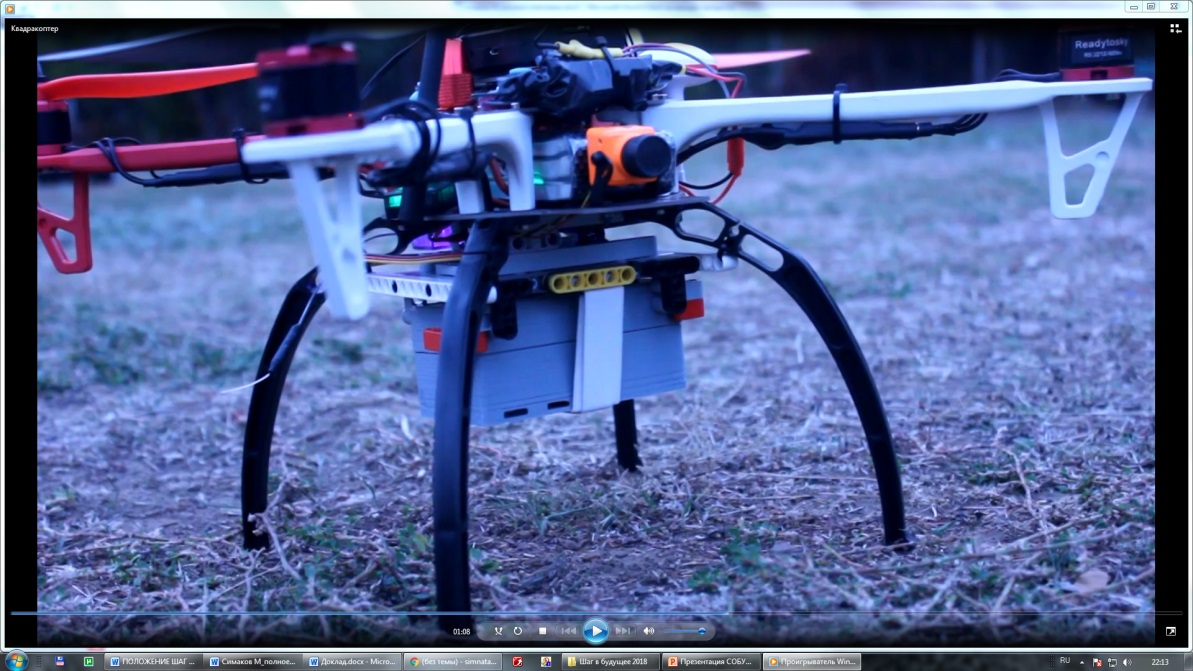 Квадрокоптер
Квадрокоптер с Постом контроля
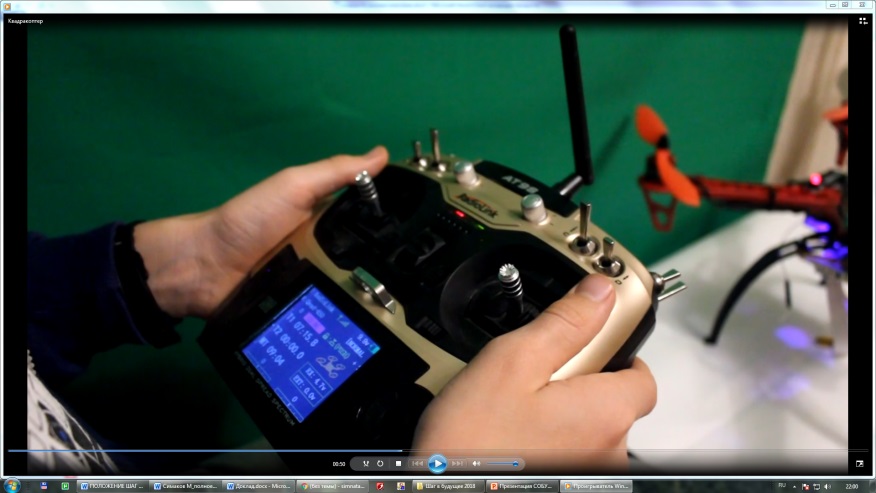 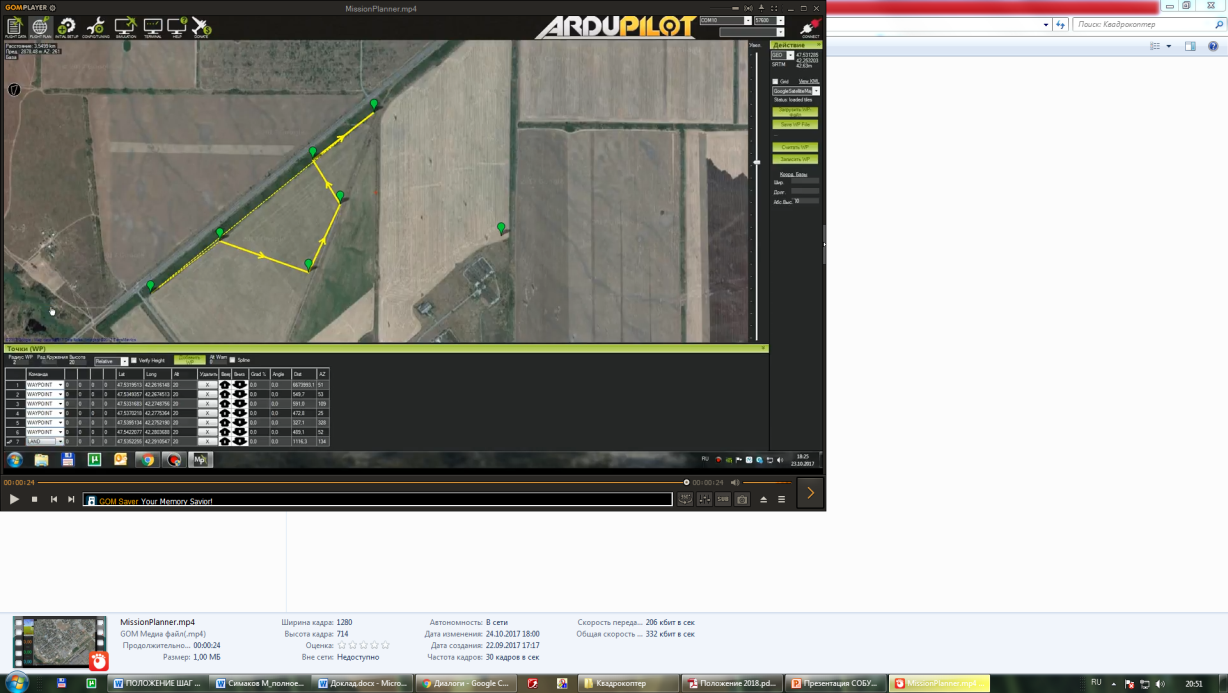 Программа Mission Planner для автоматического размещения Постов контроля
Пульт дистанционного управления для ручного размещения Постов контроля
СПАСИБО ЗА ВНИМАНИЕ!!!